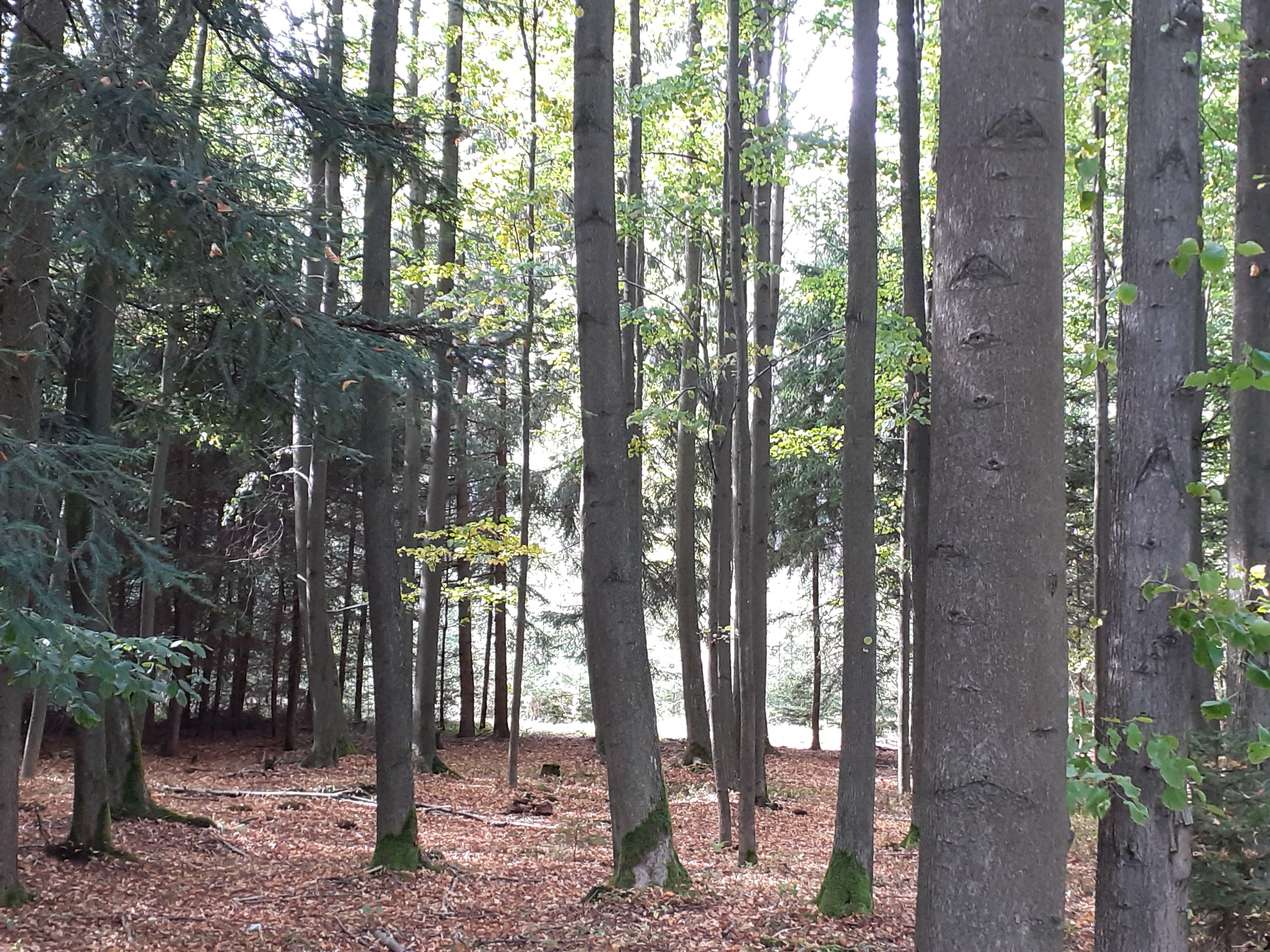 WHAT ARE FOREST ANIMALS DOING
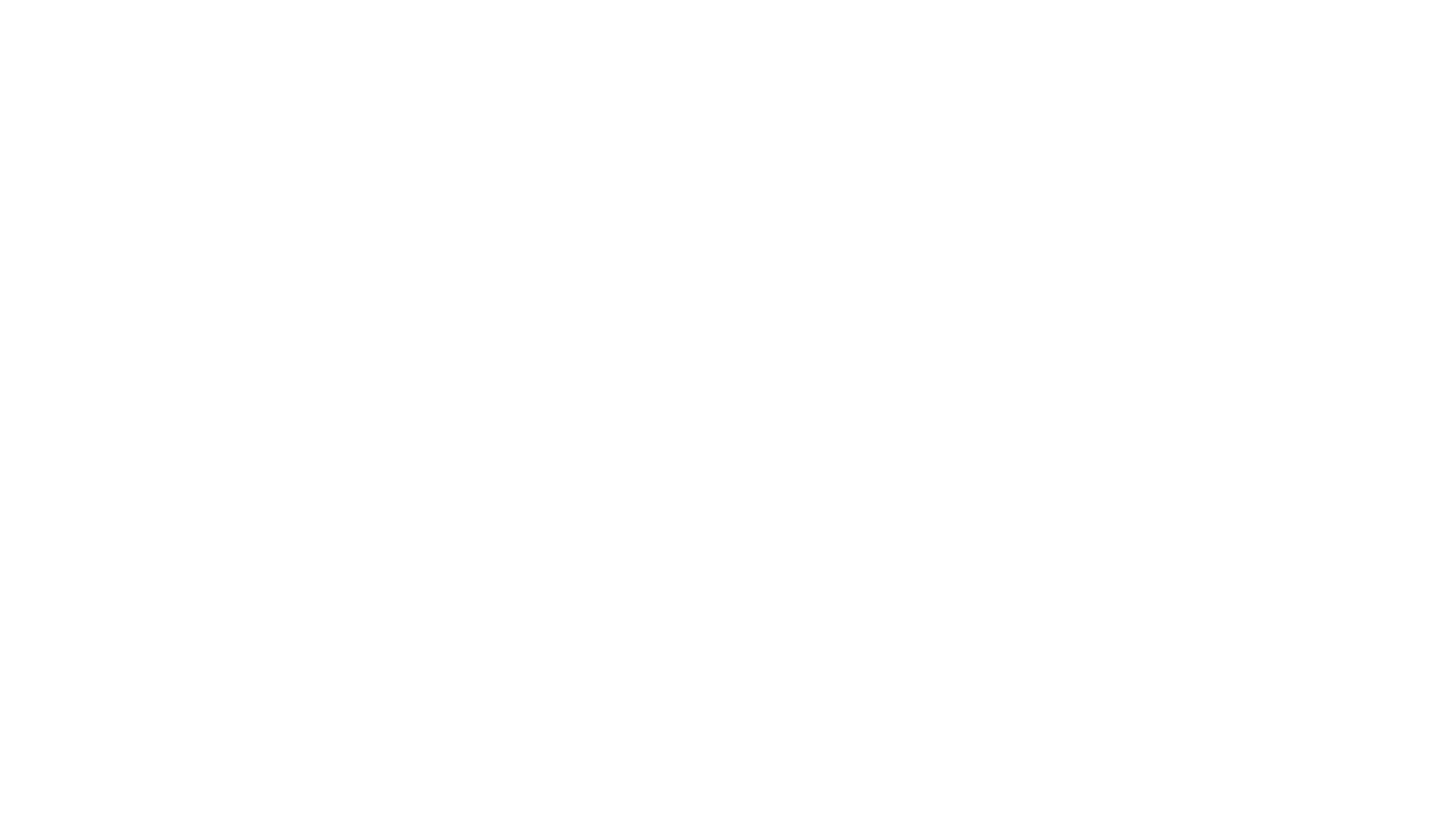 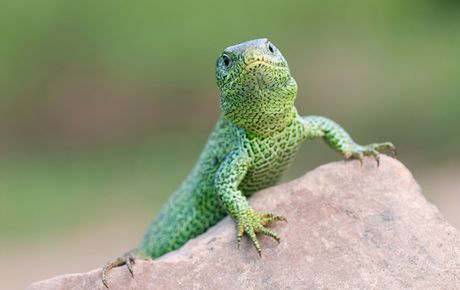 The lizard is basking.
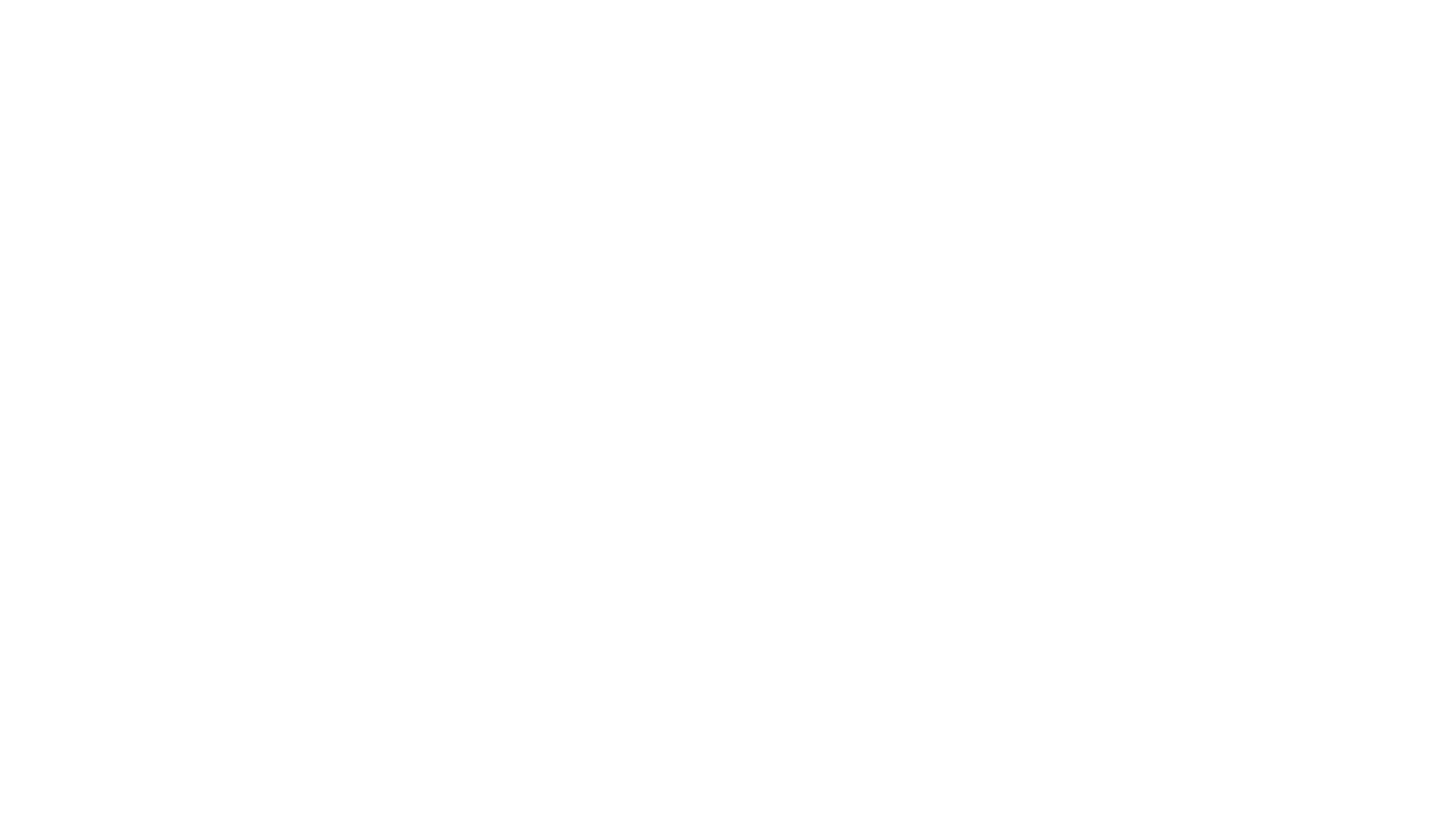 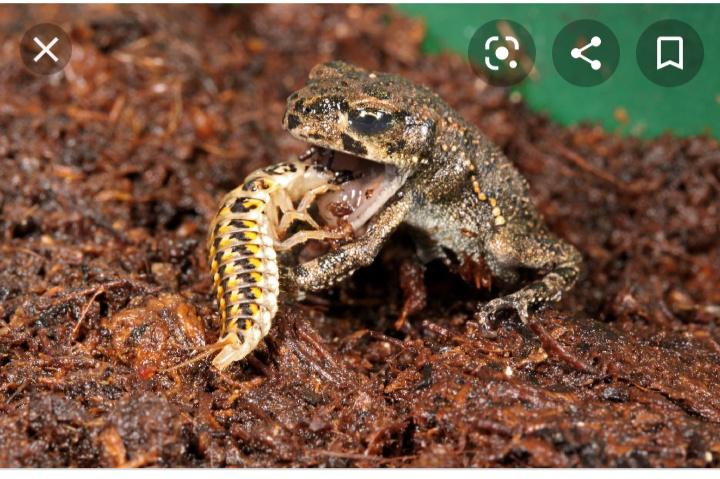 The frog is eating another animal.
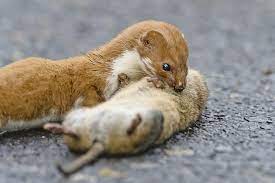 The weasel is eating a mouse.
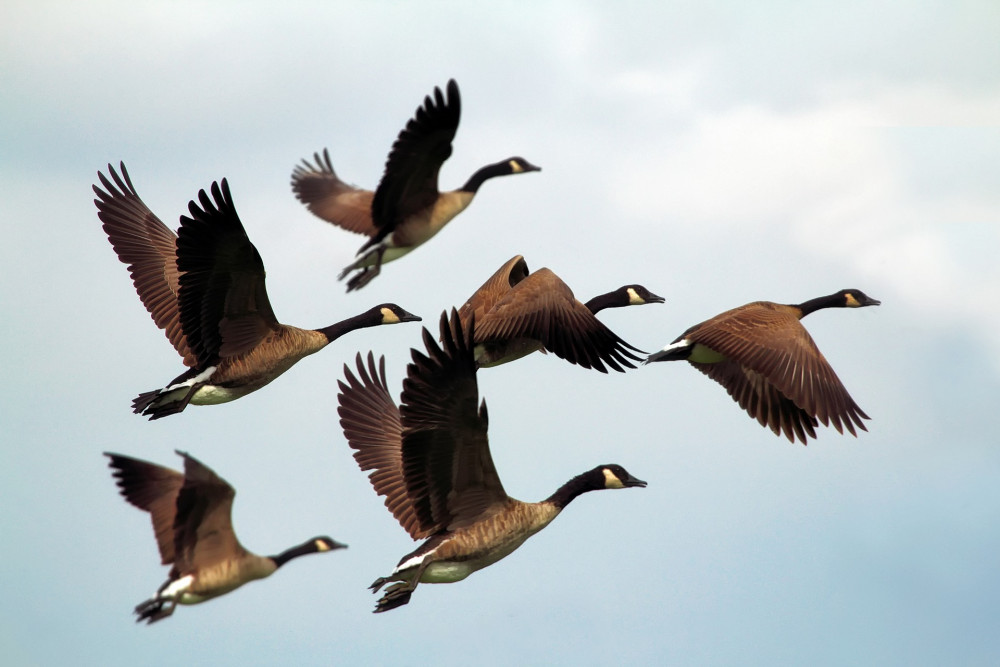 Wild geese are flying only in a group.
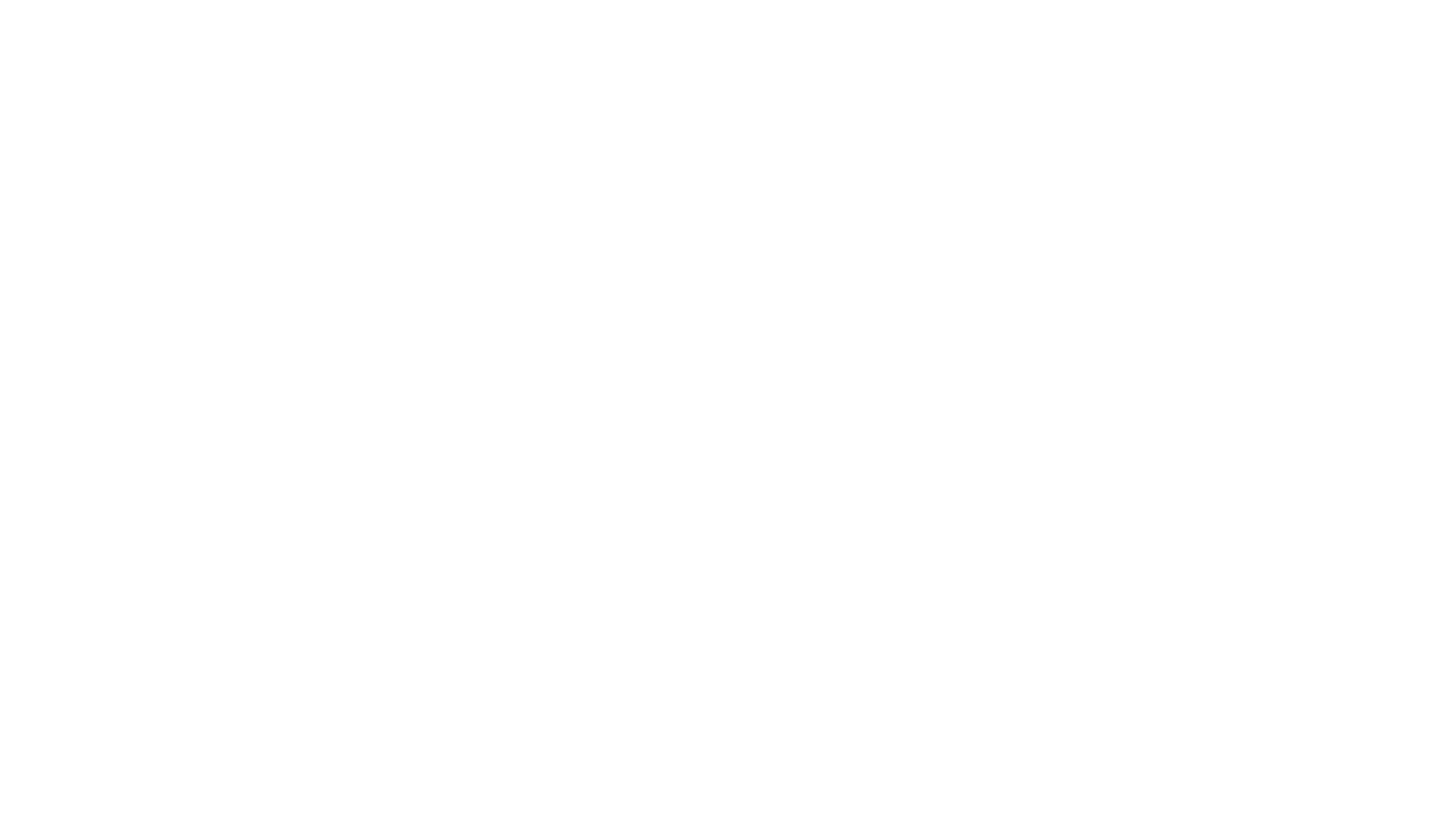 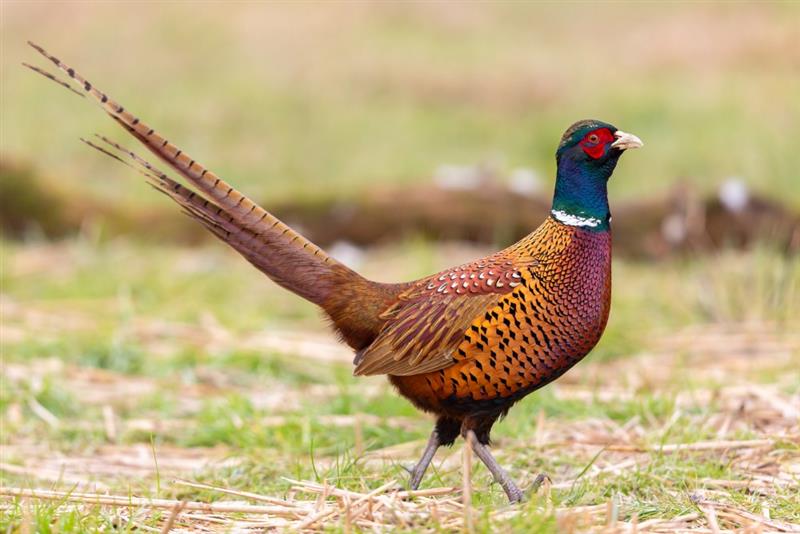 The pheasant is fighting for his love.
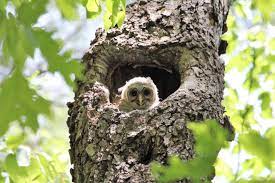 An owl is camping in the middle of the tree.
A squirrel is jumping on tree branches.
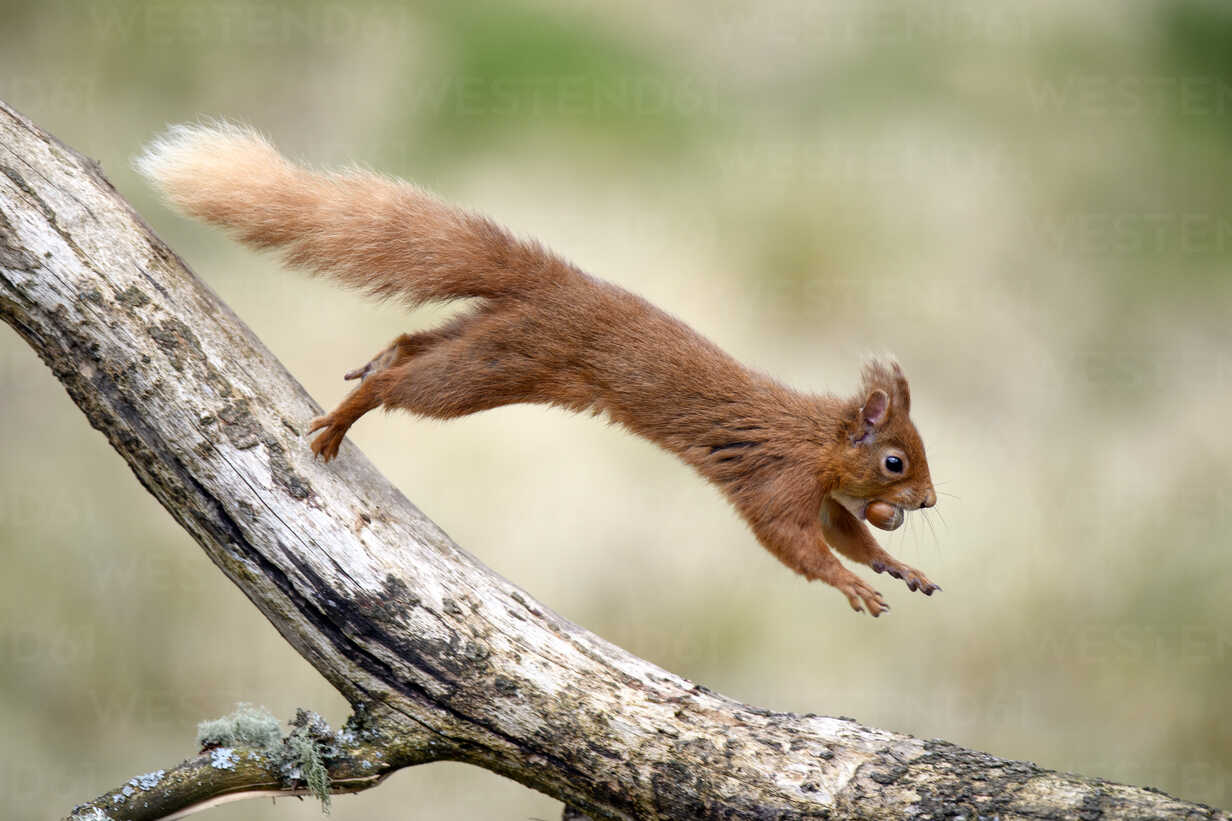 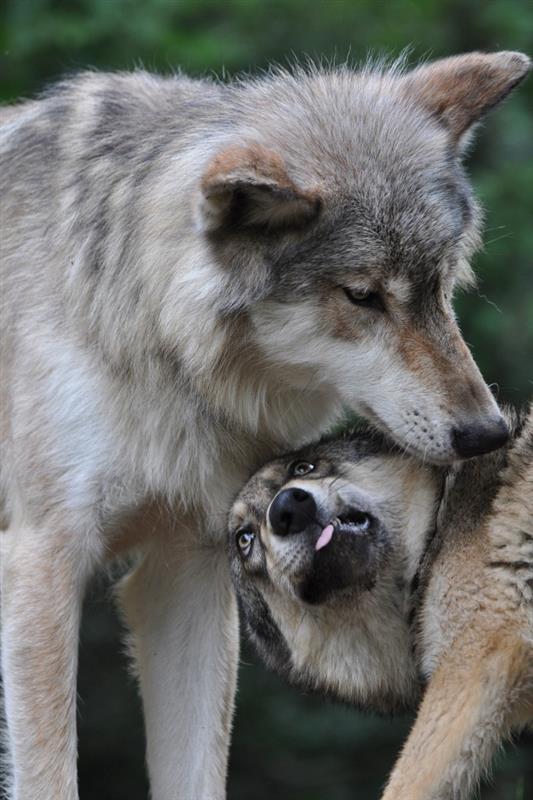 Wolfs are meeting.
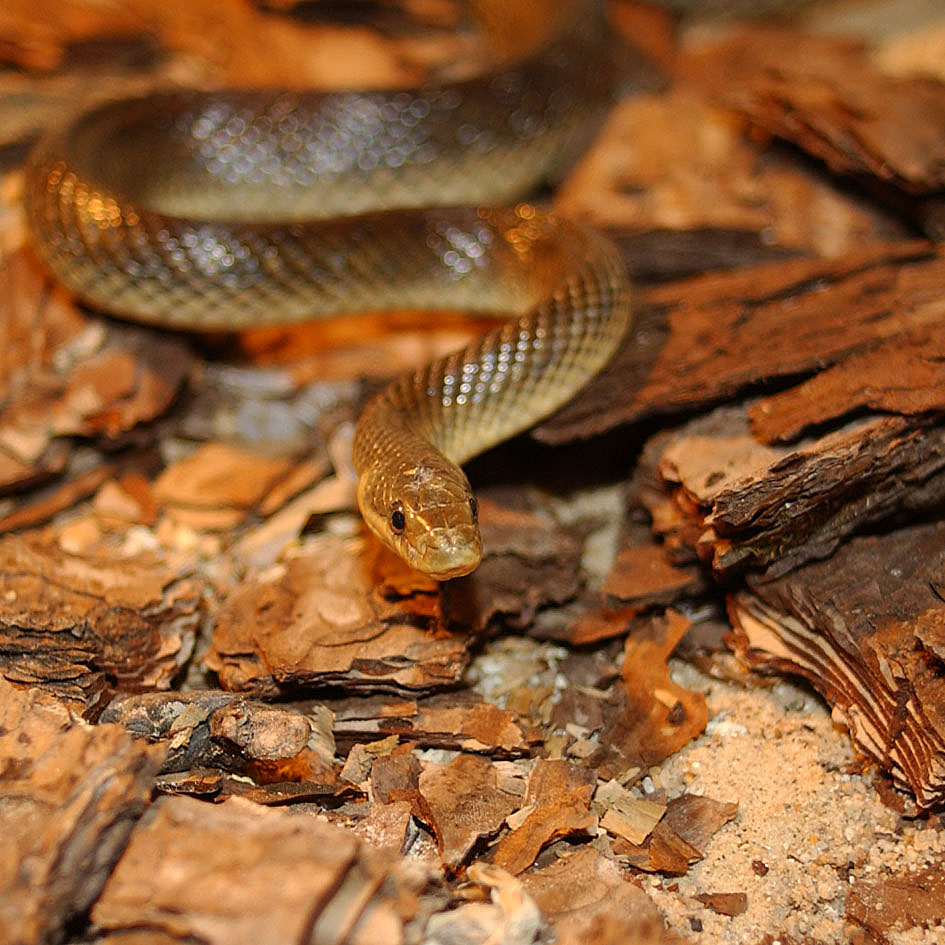 The snake is crawling right now.
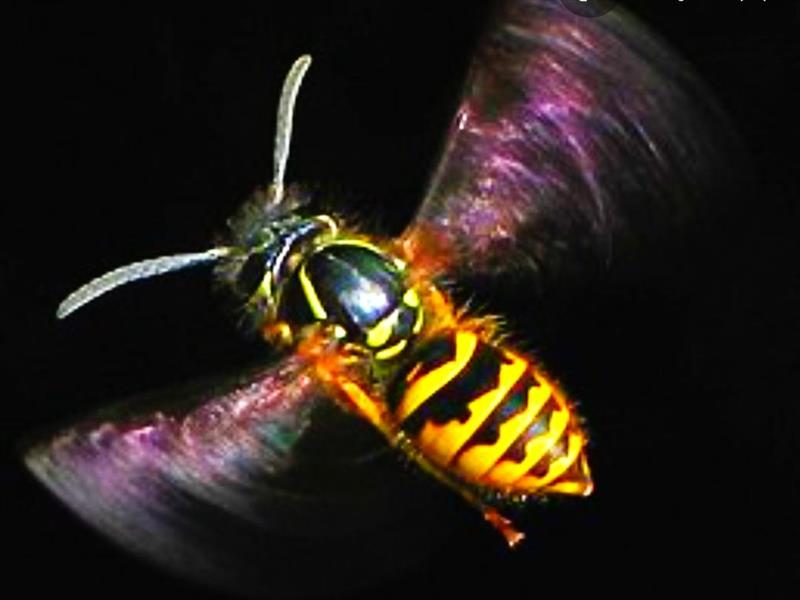 The wasp is stinging.
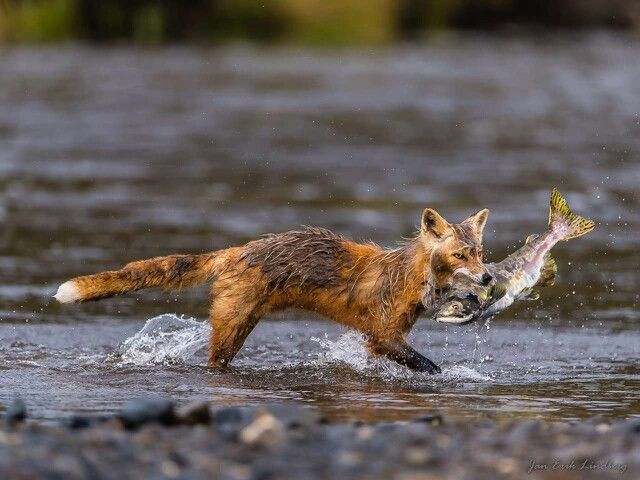 The fox is hunting.